تأريخ الطب والتوثيق الطبي 
طلبة المرحلة الثانية / كلية الطب 

د.أيمن قيس عفر المعاضيدي

قسم التشريح والانسجة والاجنة 
كلية الطب / جامعة مؤتة 
2020-2021

المحاضرة الثالثة 
الطب المصري القديم
1 November 2020
الطب المصري القديم
امتدَّت الحضارۃ المصرية الفرعونية من عام 3300 إلى عام 525 قبل الميلاد، وهى الفترة التي يُعتقد أنّ مفهوم الصحة بدأ عندها، حيث تُشير بعض السجلات الطبية أنّ مفهوم الرعاية الطبية جاء من مصر القديمة.
آمن المصريون القدماء بالصلاة كحلٍ لمشاكلهم الصحيّة، لكن كان لديهم أيضًا العلاجات الطبيّة والعمليّة مثل الأعشاب.
ونظرًا لأنهم كانوا مجتمعًا منظمًا يعتمد على الكتابة والرياضيات، فقد سجلوا أفكارهم، مما سمح للآخرين بالاطلاع عليها والتعلم منها.ى
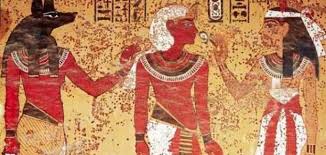 1 November 2020
2
الطب المصري القديم
العوامل المؤثرة
اعتقد المصريون القدماء:
 أنّ الآلهة والشياطين والأرواح تلعب دورًا رئيسيًا في الإصابة بالأمراض.
 واعتقد الأطباء أن الأرواح تغلق قنوات الجسم، مما يعيق طريقة عمل الجسم؛ لذلك بحث الأطباء عن طريقة لفتح هذه القنوات
في البداية، كان معظم المعالجين من الكهنة، ولكن مع مرور الوقت ظهرت مهنة الطبيب للوجود.
كان لدى المصريين القدماء نظام مطور من الحروف والأرقام، الأمر الذي أتاح لهم تسجيل وتطوير أفكارهم وإجراء الحسابات.
 حيث تُعد الوثائق الطبية المصرية القديمة من أقدم الوثائق التي عُثر عليها حتى يومنا هذا.
1 November 2020
3
الطب المصري القديم
البحث والتعلّم
تشير ممارسات التحنيط عند المصريين القدماء إلى معرفتهم ببعض آليات عمل الجسم البشري. خلال عملية التحنيط، كان يقوم الكاهن/الطبيب بإدخال آلة طويلة معقوفة من خلال فتحة الأنف، ويكسر العظمة الرقيقة في الدماغ لإزالة المخ.
ونتيجة لسمعتهم المميزة، سعى ملوك وملكات العالم إلى الأطباء المصريين
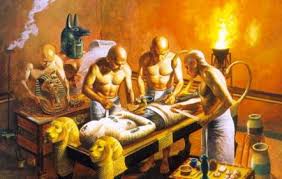 1 November 2020
4
الطب المصري القديم
برديات إيبرس (Ebers Papyrus) والممارسات الطبية.
عُثر على عدد من الوثائق المكتوبة التي تصف الممارسات الطبية المصرية القديمة، من بينها برديّة إيبرس.
تحتوي البرديّة على أكثر من 700 وصفة طبية وصيغ سحرية وعشرات التعاويذ السحرية المستخدمة في إبعاد الشياطين المسببة للمرض. ربما كُتبت حوالي 1500 قبل الميلاد، لكن يُعتقد أنها نُسخت من وثائق أقدم يعود تاريخها إلى 3400 قبل الميلاد.
وتُعدّ من أقدم الوثائق الطبيّة المحفوظة التي عُثر عليها حتى الآن.
وفرت لنا البرديّات دليلًا على بعض الإجراءات العلمية الصحيحة.
يُعتقد أنّ الأطباء كان لديهم معرفة جيدة إلى حدٍ ما بتركيب العظام وكيفية عمل الدماغ والكبد.
1 November 2020
5
الطب المصري القديم
القلب
وفقًا لبرديّة إيبرس، فإنّ القلب هو مركز إمداد الجسم بالدم، وكل منطقة في الجسم مرتبطة بالأوعية الدموية. وكان القلب هو نقطة التقاء الأوعية التي تحمل الدموع والبول والسائل المنوي والدم. يصف الباحثون الذين كتبوا في 2014 عن الفهم المصري القديم للنظام الدوري في الجسم بأنّه «فهم متطور بشكلٍ مدهشٍ، وعلى درجة عالية من الدقة».
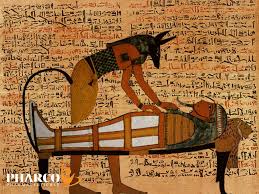 1 November 2020
6
الطب المصري القديم
الأمراض العقلية
تصف البرديّة بالتفصيل صفات وأسباب وعلاج الاضطرابات العقلية، مثل الخرف والاكتئاب. اعتقد المصريون القدماء أنّ سبب الأمراض العقلية هو مزيج من القنوات المغلقة وتأثير الأرواح الشريرة والآلهة الغاضبة.
النصائح الطبية
بعض النصائح التي كان يوصي بها الأطباء آنذاك تبدو سليمة إلى حدٍ ما بالنسبة لنا الآن. على سبيل المثال، نَصحوا الناس بضرورة غسل وحلق أجسادهم لمنع العدوى، والأكل بعناية، وتجنّب الحيوانات غير النظيفة والأسماك النيئة.
1 November 2020
7
الطب المصري القديم
تنظيم الأسرة
احتوت البرديّة على قسم خاص بتحديد النسل، وكيفية معرفة إذا كانت المرأة حاملًا أم لا، وبعض المسائل الأخرى المتعلقة بأمراض النساء.
شملت البرديّات أيضًا مجموعة نصائح حول:
مشاكل البشرة.
مشاكل الأسنان.
أمراض العينين.
الأمراض المعوية.
الطفيليات.
كيفية علاج الخُراج أو الورم جراحيًا وبالإضافة إلى ذلك، هناك أدلة على معرفة الأطباء بكيفية وضع العظام المكسورة وعلاج الحروق.
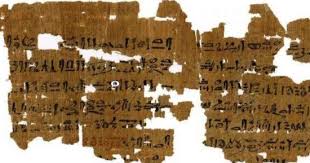 1 November 2020
8
الطب المصري القديم
طب الأسنان
مارس المصريون طب الأسنان، حيث عُرف لديهم نخر وتسوس الأسنان.
اشتملت العلاجات على الآتي:
الكمون والعطور والبصل لعلاج تورم اللثة.
ربما اُستُخدم الأفيون لعلاج ألم الأسنان.
حفر الثقوب في الفك لتصريف الخراج.
ولكنهم لا يبدو أنهم عرفوا عملية استخراج الأسنان (الخلع).
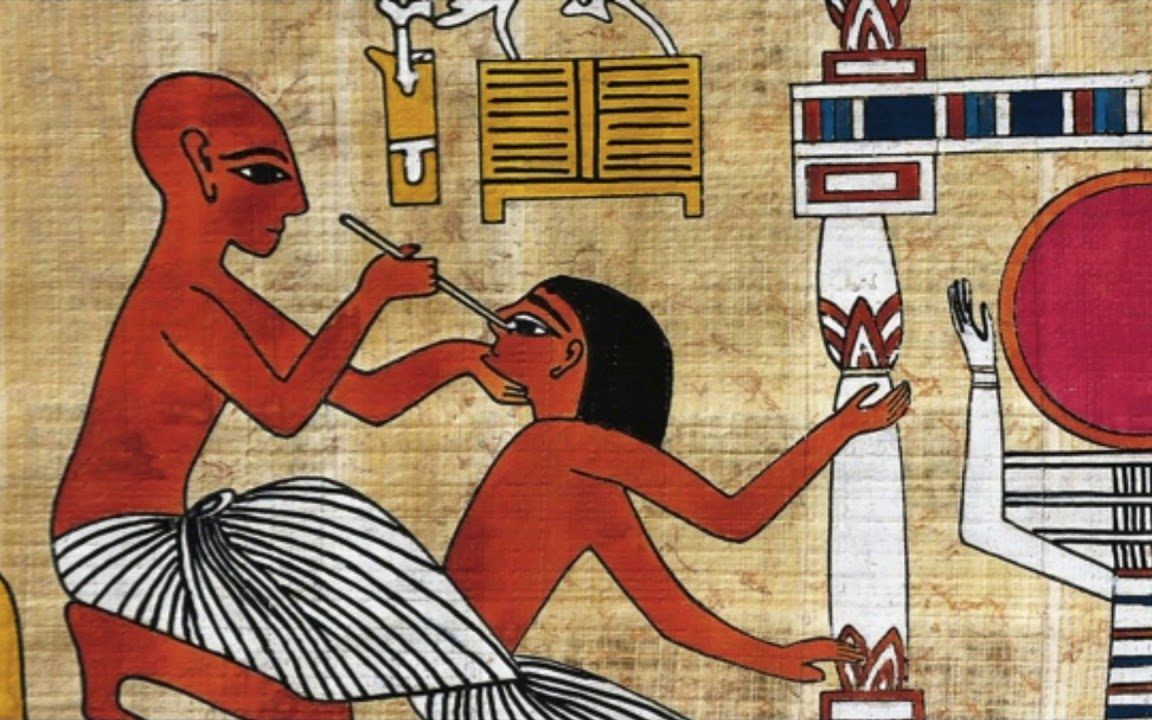 1 November 2020
9
الطب المصري القديم
السحر والدين.
شملت الحياة اليومية في مصر القديمة العديد من المعتقدات والخوف من السحر، والآلهة، والشياطين والأرواح الشريرة، حيث كانوا يعتقدون أنّ الآلهة بيدها شؤون الحياة.
كان (حِكِا) هو إله السحر والطب، في حين كان الإله (بِس) هو المسؤول عن حماية النساء أثناء الحمل، بينما كانت (سِرقِت) المعروفة أيضًا باسم (سلكت) هي المسؤولة عن الشفاء من اللسعات السامة للعقرب.
تسببت قوى الشر والآلهة الغاضبة في حدوث الكوارث وسوء الحظ؛ لذلك استخدم الناس السحر والدين في العلاج ولتجنب هذه القوى.
1 November 2020
10
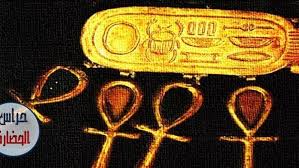 الطب المصري القديم
السحر والدين.
كان كثير من الكهنة أطباء، والعكس صحيح. في حين كان كثير من المعالجين من كهنة الإلهة سِخمت، إلهة الحرب والشفاء واللعنات والتهديدات.
بالإضافة إلى العلم، اشتمل العلاج على استخدام السحر والتعاويذ والتمائم والعطور والقرابين والأوشام والتماثيل.
يُعتقد أنّ الطقوس الدينية والسحرية كان لها تأثير وهمي قد يكون ساعد في الشفاء.
1 November 2020
11
الطب المصري القديم
الجراحة
تمكّن الأطباء مع التدريب من إصلاح العظام المكسورة والمفاصل المخلوعة بنجاح.
كانت أساسيّات الجراحة -جراحات الجلد والمناطق القريبة من الجلد- من الأمور الشائعة لديهم، كذلك عرف الأطباء كيفية خياطة الجروح بكفاءة.
استخدموا الضمادات وربطوا بعض النباتات مثل أوراق الصفصاف لعلاج الالتهابات.
بالرغم من ذلك، لم يعرفوا كيفية إجراء الجراحات العميقة، ربما بسبب عدم وجود المواد المخدرة والمطهرة.
كانت ممارسات ختان الأولاد الصغار من الأمور الشائعة لديهم. 
استخدم الجراحين مجموعة من الأدوات، مثل الكماشة والملقط والملاعق والمناشير وأوعية لحرق البخور وخُطّافات وسكاكين.
1 November 2020
12
الطب المصري القديم
الإصابات والمرض
حدد الأطباء المصريون ثلاثة أنواع من الإصابات:
إصابات يمكن علاجها: تعاملوا معها في الحال.
إصابات يمكن اعتراضها: أي لا تهدد الحياة ويمكن للمريض أن يتعايش بها دون تدخل طبي. يراقب الطبيب المريض في حالة تطَّلب الأمر تدّخُل.
أمراض لا يمكن علاجها: لا يتدخّل الطبيب.
اشتملت الشكاوى الشائعة على:
نزلات البرد
مشاكل الجهاز الهضمي
الصداع
هناك علاج آخر، هو استخدام بذور الخشخاش أو الصبار.
1 November 2020
13
الطب المصري القديم
نظرية القنوات
جاءت النظرية عن طريق مراقبة الفلاحين للقنوات المحفورة لري محاصيلهم. ساعدت هذه النظرية الطب في الانتقال من العلاجات الروحية إلى العلاجات العملية والطبيعية.
يعتقد الأطباء أنّ القنوات الموجودة في الجسم مثلها مثل الخاصة بالري، تزوّد الجسم بطرق الصحة الجيدة، وإذا حدث وحصل انسداد، استخدموا أدوية مسهلة لتفريغها.
كان القلب مركز 46 قناة، يُنظر إليهم على أنهم أنواع من الأنابيب. بالرغم من أننّا نعلم الآن أنّ الأوردة والشرايين والأمعاء هي أنواع مختلفة من الأنابيب، لكن المصريون القدماء لم يفهموا أنّ لهذه القنوات وظائف مختلفة.
مثلت فكرة أن للوظيفة الجسدية دورًا في الصحة طفرة في تاريخ الطب.
1 November 2020
14
الطب المصري القديم
الصحة العامة
شكلت النظافة جُزءًا مُهمًا في الحياة المصرية، واحتوت المنازل على حمّامات ودورات مياه بدائية.
كان كثير من الناس يضعون المكياج حول عيونهم لحمايتها من الأمراض.
استُخدمت الناموسيات خلال الشهور الحارة، للحماية ضد اللدغات المسببة للملاريا وأمراض أخرى
بالرغم من أنّ الدوافع كانت دينية، فقد اهتم الكهنة بغسل أنفسهم وملابسهم وأواني الطعام الخاصة بهم، مما ساعد على حماية صحتهم.
لم يُعرف لدى المصريين القدماء بنية تحتية للصحة العامة مثلما نعرفها اليوم؛ حيث لم يكن هناك أنظمة صرف صحي، أو رعاية طبية منتظمة، أو نظافة عامة.
1 November 2020
15
الطب المصري القديم
المهنة الطبية
يُعتقد أنّ المصريين القدماء هم أول من عرفوا مهنة الطبيب بالشكل المتعارف عليه، وكان يُنظر إليها بإجلال واحترام.
طِبقًا لموسوعة التاريخ القديم، كان يجب على الطبيب أن يكون مُتعلّم ونظيف الجسد والروح. كان هناك أطباء في جميع أنحاء البلاد.
أقدم طبيب وصل اسمه إلينا هو (حِسي رَع) – 2700 قبل الميلاد، كان رئيس الأطباء وأطباء الأسنان في عهد الملك زوسر.
بينما أقدم طبيبة ذُكر اسمها هي (بيسيشت) -2400 قبل الميلاد، كانت مشرفة الطبيبات، لكن ربما كان هناك طبيبات في وقت مبكر من 3000 قبل الميلاد.
1 November 2020
16
الطب المصري القديم
المهنة الطبية
عمل كبار الأطباء في البلاط الملكي، تحت منهم كان هناك مُفتشون يشرفون على عمل الأطباء الآخرين.
 أيضًا كان هناك أخصائيون، مثل أطباء الأسنان، أخصائي أمراض الشرج والمستقيم، أخصائي الجهاز الهضمي، أخصائي العيون.
عرف المصريون القدماء طرق طبية متطورة، جمعت بين العلاجات الروحية والعلاجات العشبية والجراحة.
وسمحت لنا سجلاتهم المكتوبة بمعرفة أفكارهم.
وعلى الرغم من عدم دقة ما توصلوا إليه، لكن بعض من نظرياتهم وممارساتهم لم تكن مختلفة كثيرًا عما نعرفه اليوم.
1 November 2020
17
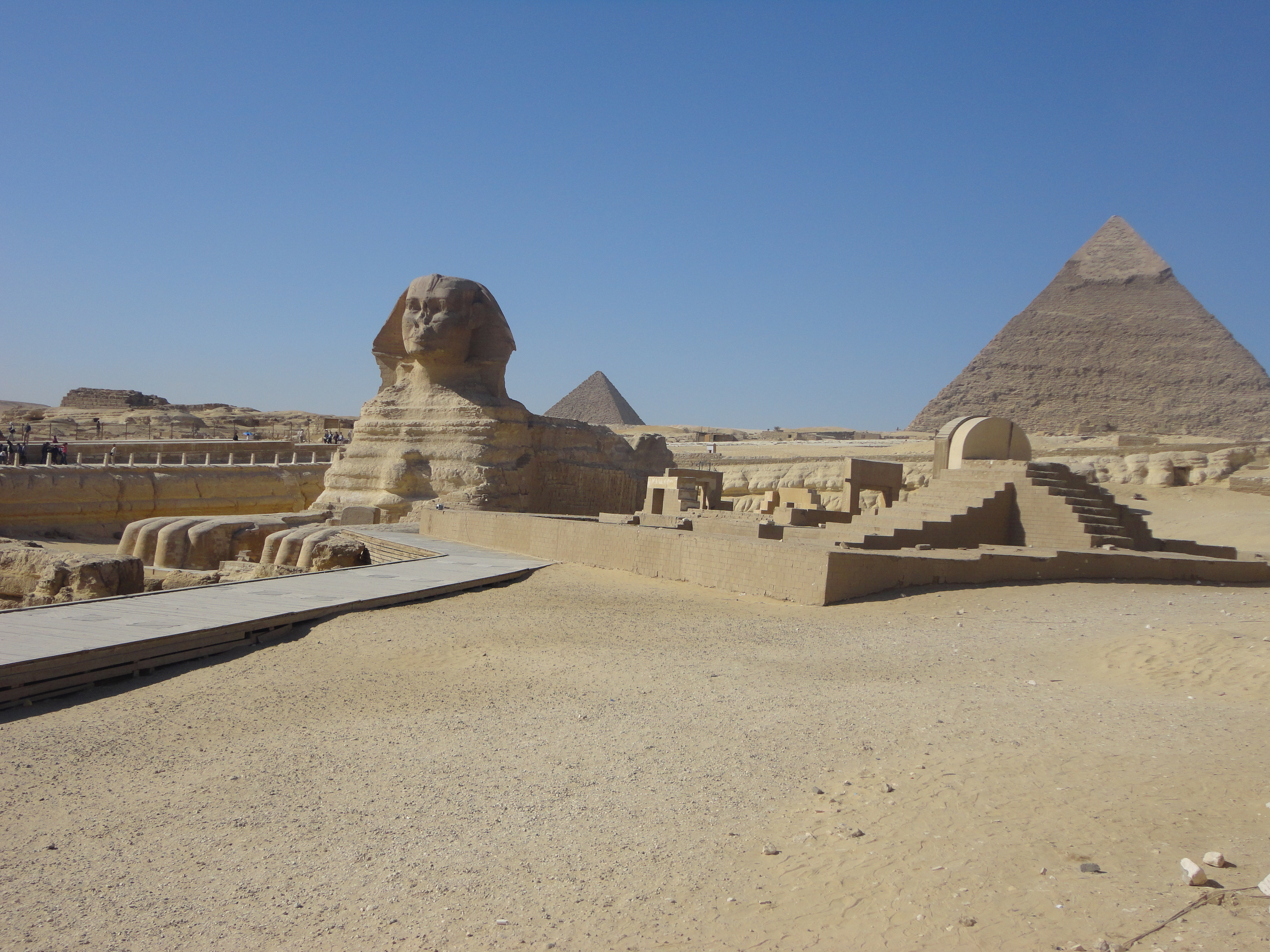 Dr. Aiman Qais Afar 
2020-2021
1 November 2020
هوى للشرق زادته الليالي       بلاد الحب والهمم العوالي 
حضارات هنالك  سابقات        واثار  من الامم   الخوالي  
رياض النيل جنبت العوادي     واروتك الغوادي من طلال
د. عبدالله مصطفى
18